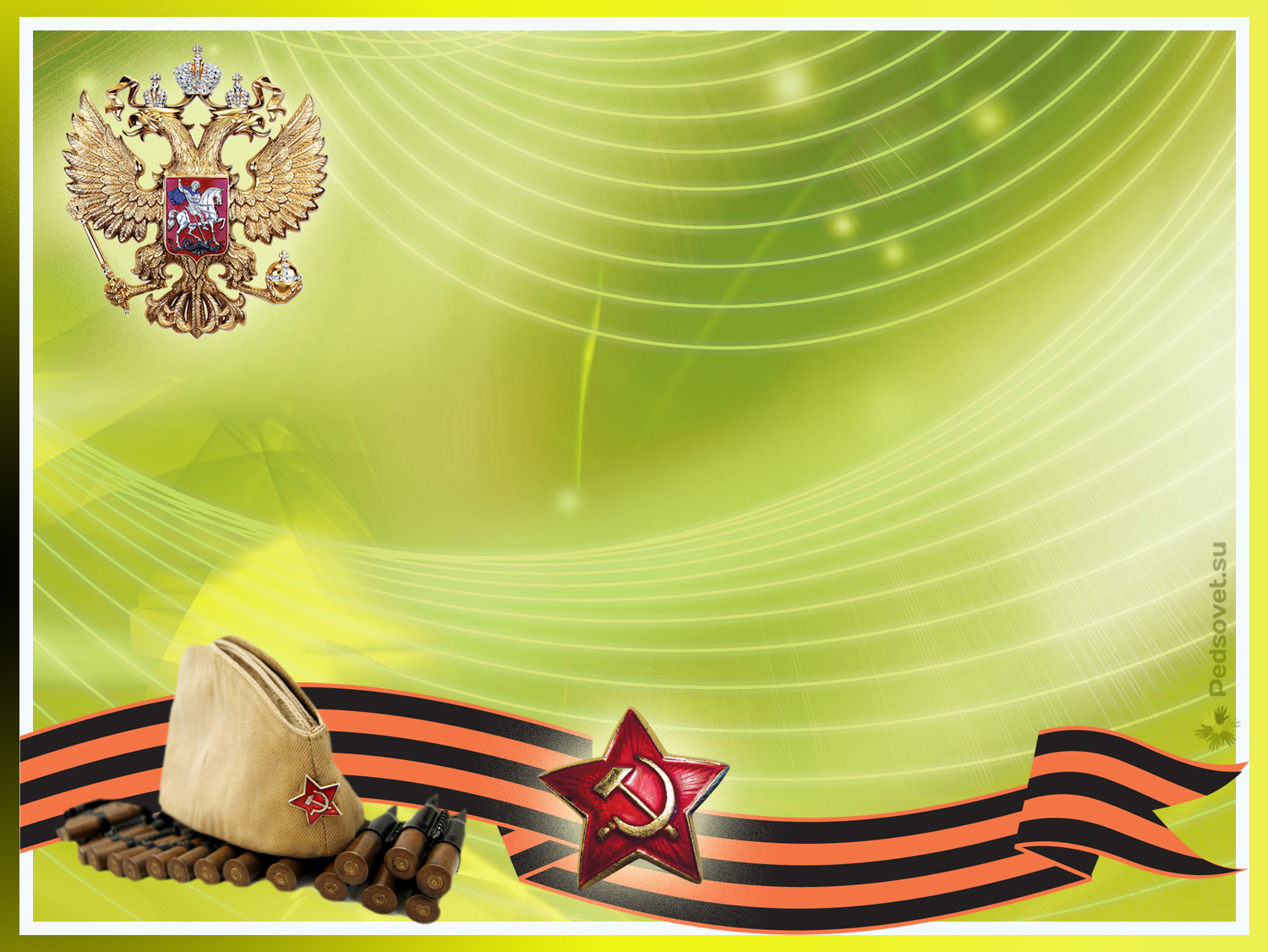 «О той весне»
Слова и музыка 
Елены Плотниковой
Бадыков Ринат Финатович
 ученик 1 «в» класса                                   
   МБОУ СОШ № 7                                                    г. Туймазы
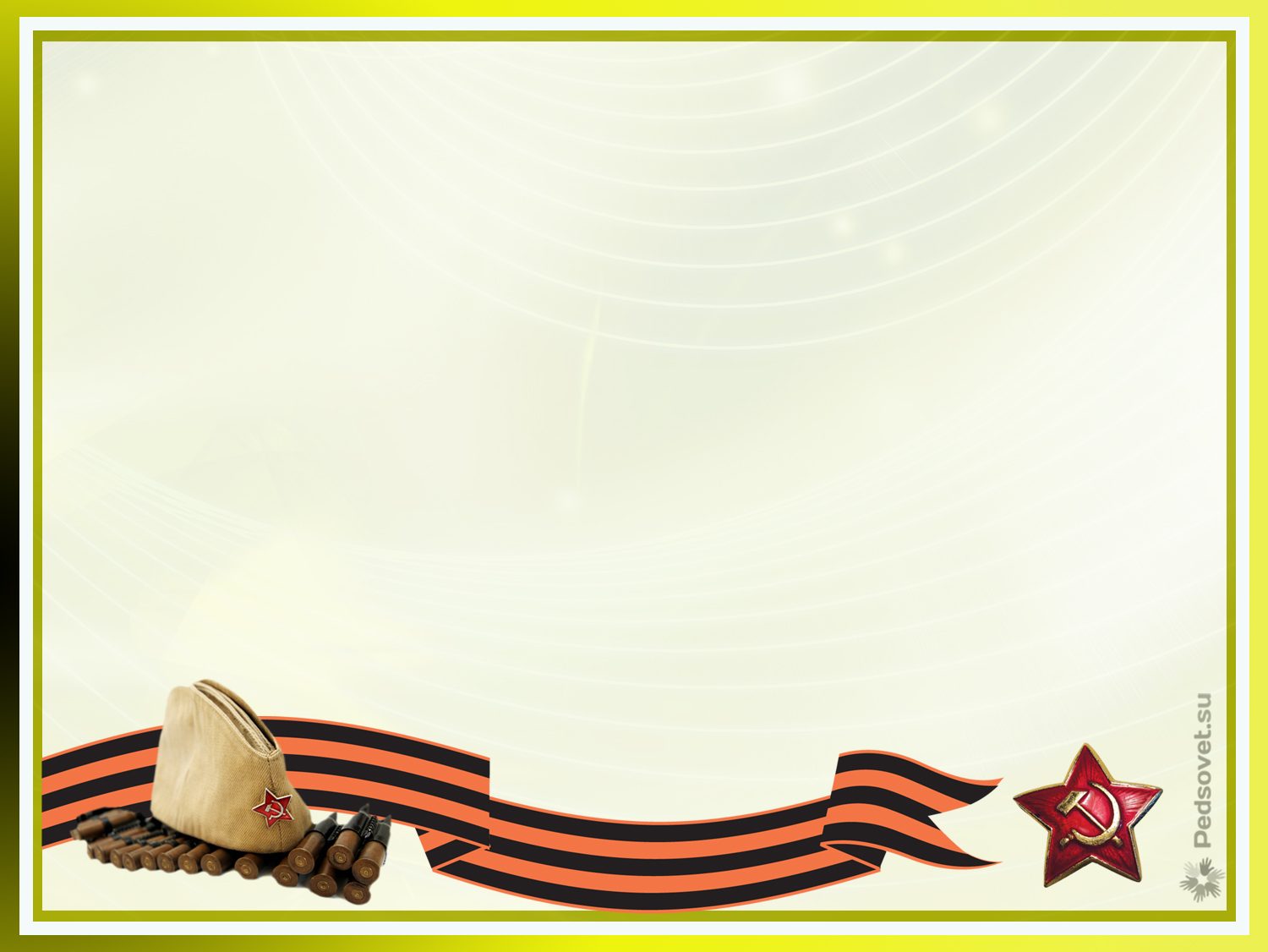 Песня,посвященная Дню Победы
Песня "О той весне" написана
в самом начале 21 века – автор
стихов и музыки - Елена Плотникова.
Год создания –2009.
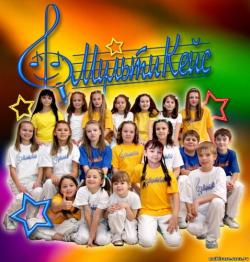 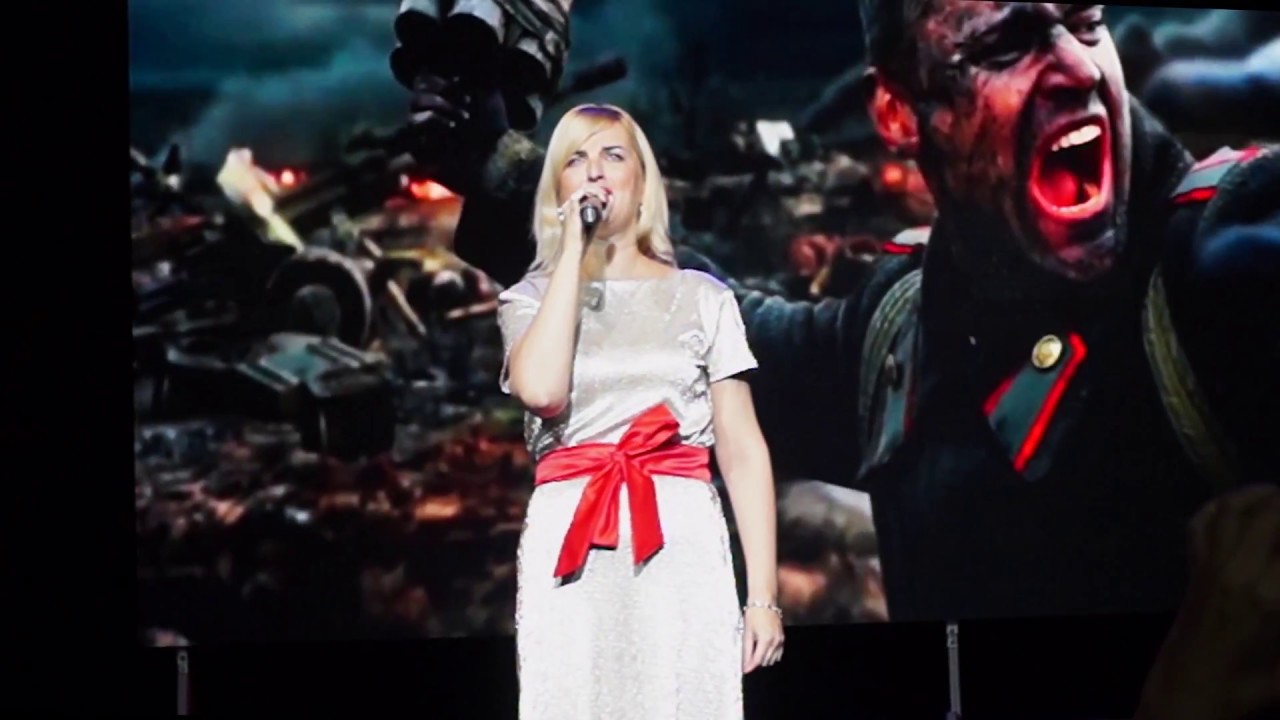 Первое исполнение песни
 принадлежит московскому
 вокальному коллективу 
«МультиКейс»
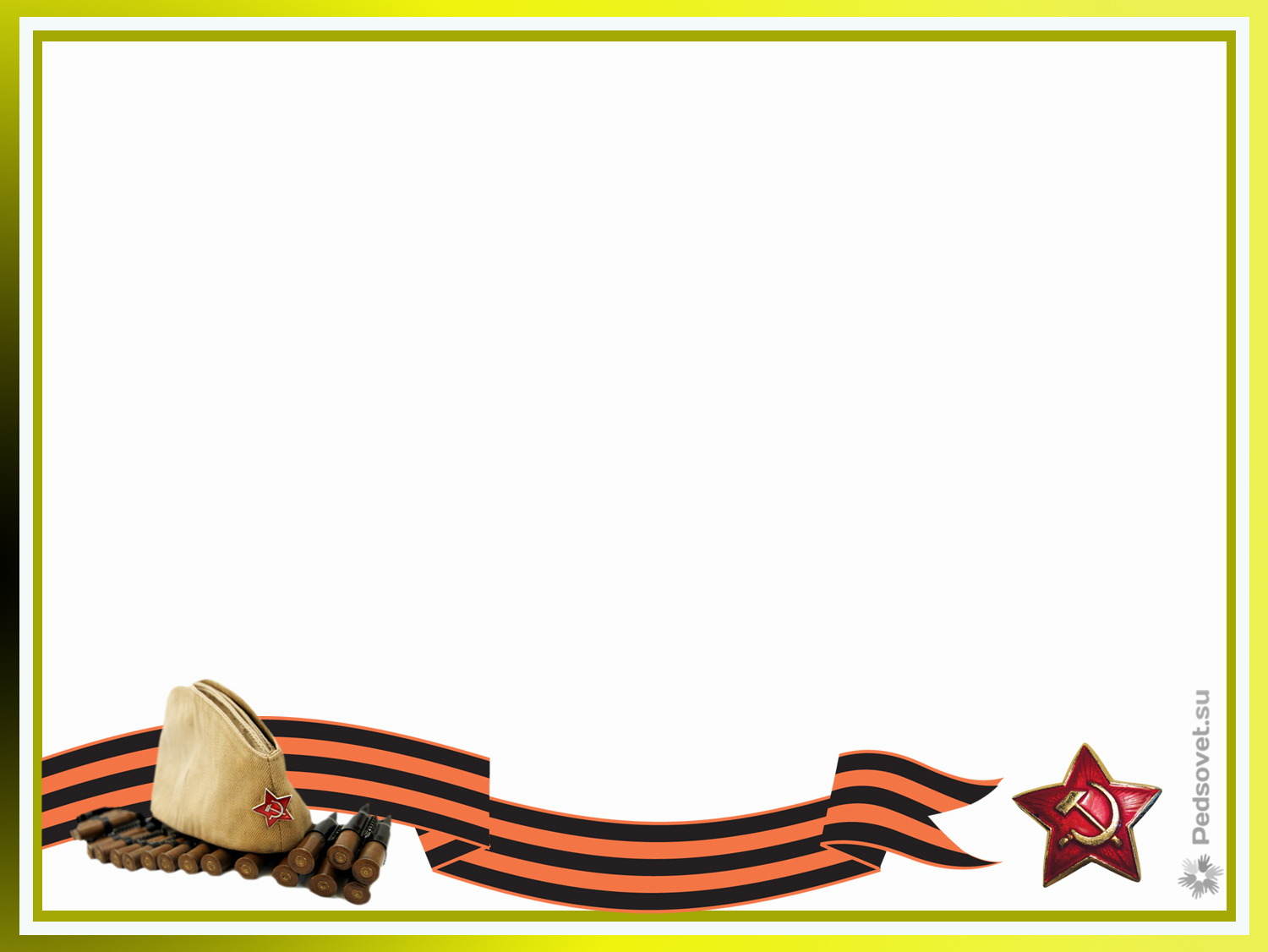 Эта песня – воспоминания, песня – раздумья, песня – память. В ней рассказывается о далеких походах, о возвращении солдата на Родину, о боевых друзьях – однополчанах, о фронтовой дружбе.
       Стихи захватывают своей лирической силой, искренностью, надеждой и верой.
       Мелодия ритмичная, четкая, но в то же время нежная и плавная.
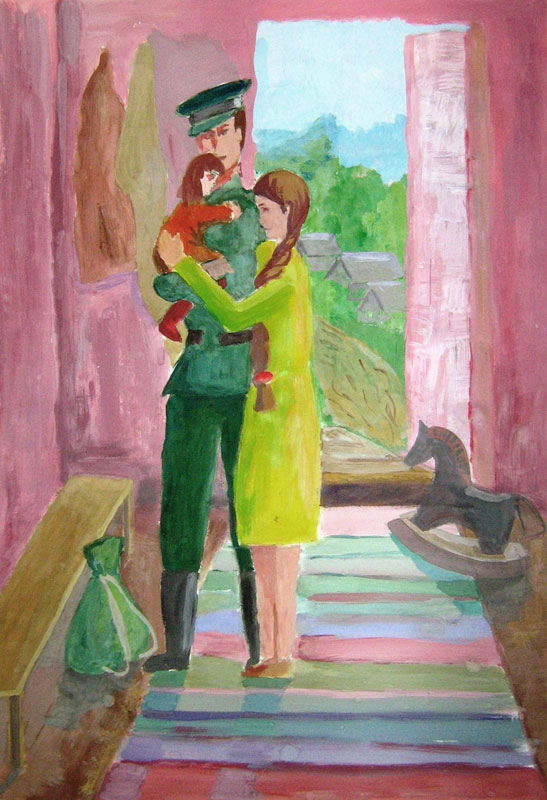 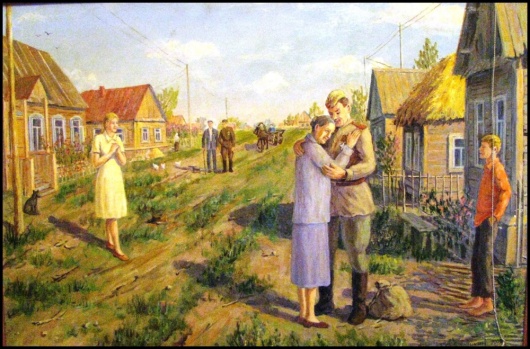 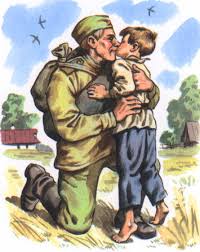 .
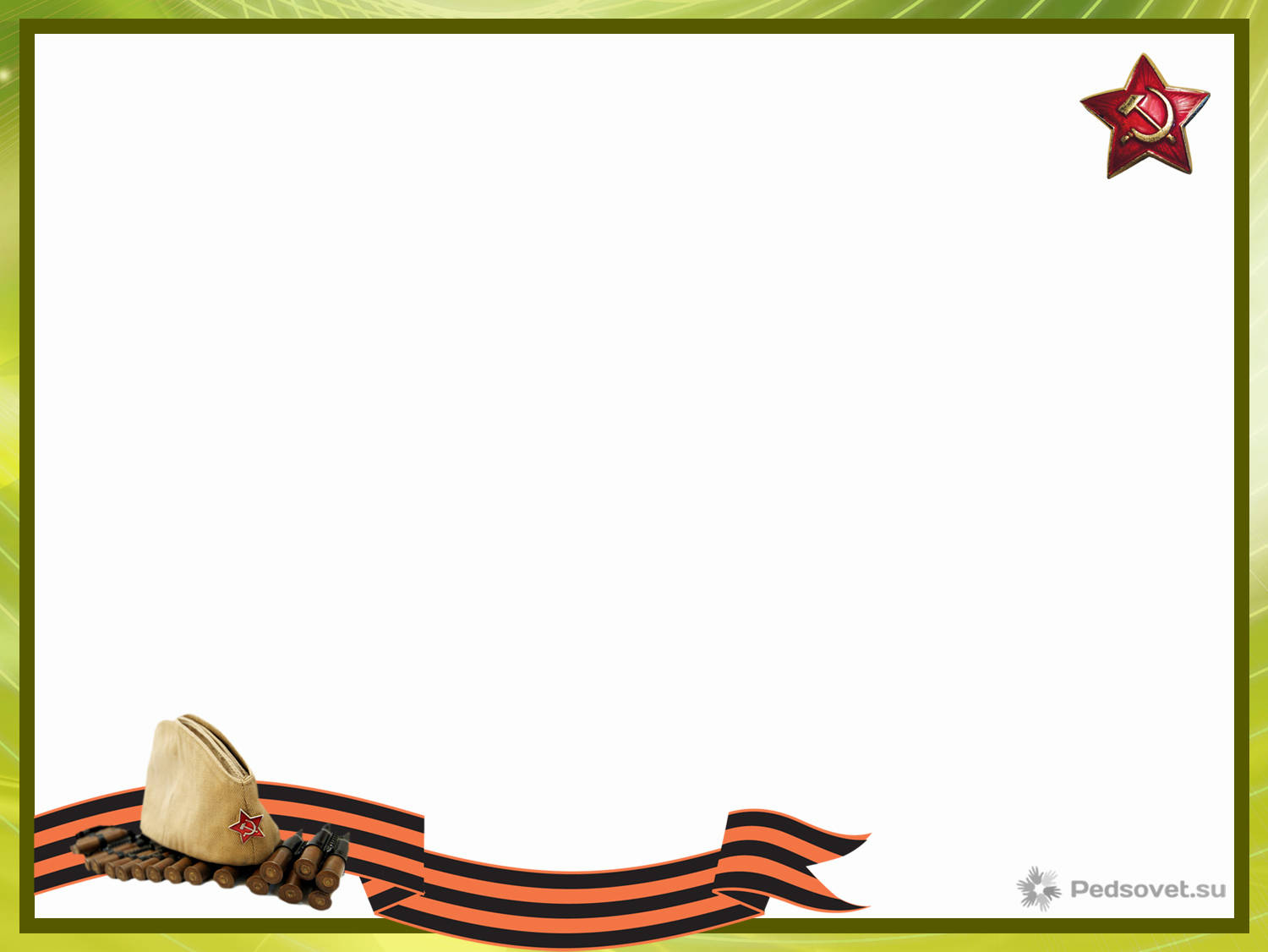 Когда я слышу эту песню, то у меня на глаза наворачиваются слёзы. Эта мелодия заставляет нас помнить о великой Победе и о великом подвиге народа, о празднике со слезами на глазах и сединою на висках. Мы всегда будем помнить подвиги героев войны и священную Весну Победы!
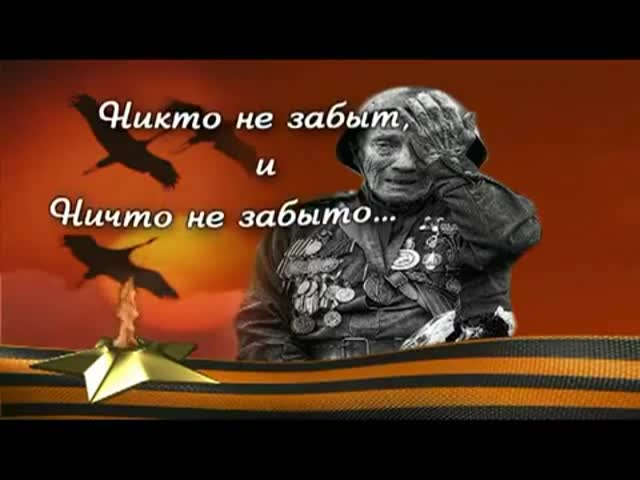 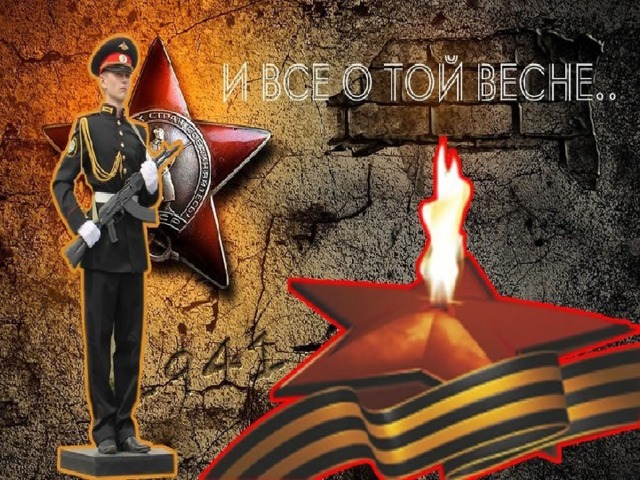 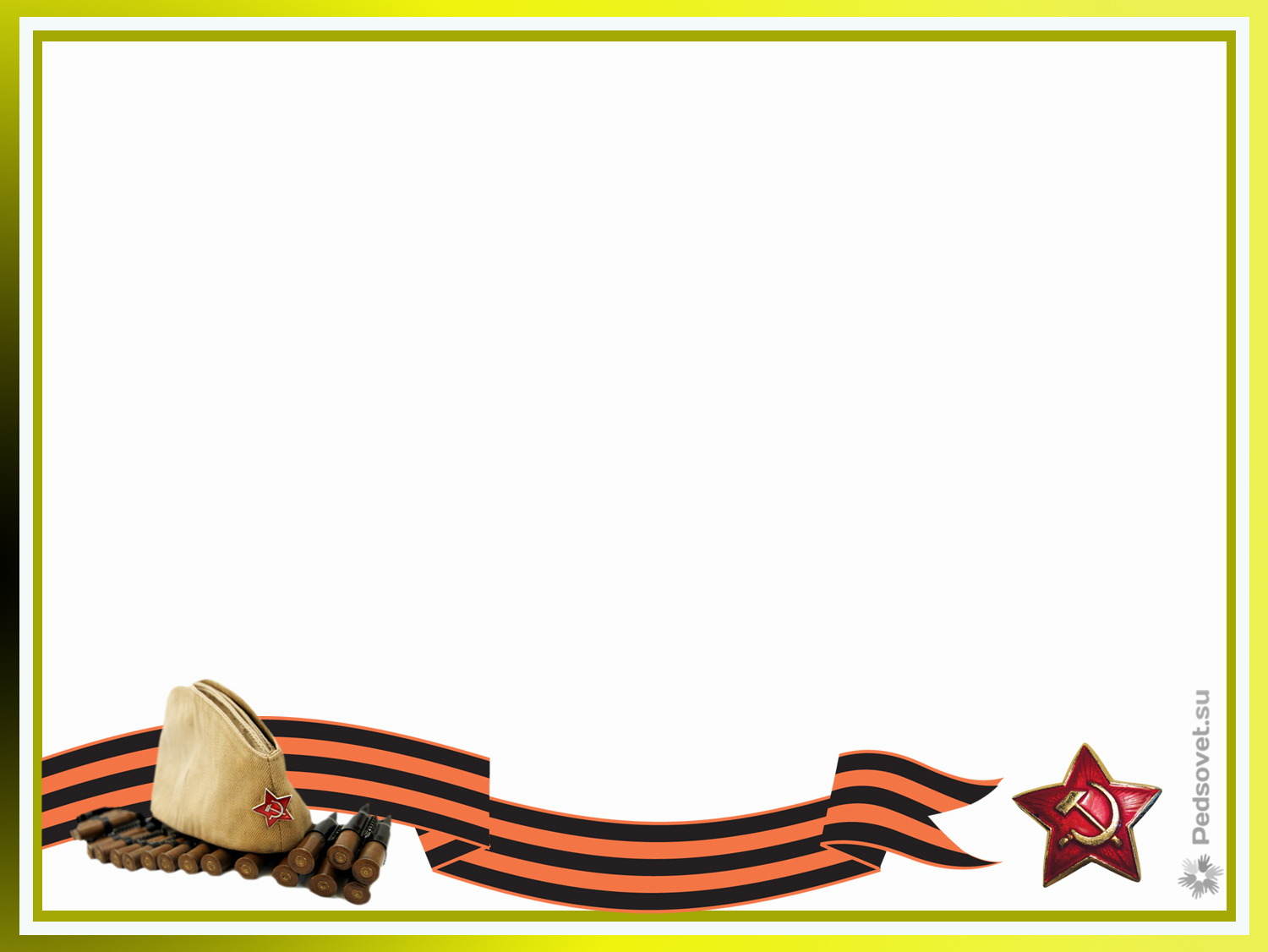 Более полувека прошло после окончания войны. Все меньше остается в живых тех, кто «ковал» великую Победу. Последующие поколения воздают должное мужеству, героизму и стойкости защитников Отечества, это нашло отражение в песни Елены Плотниковой «О той весне».
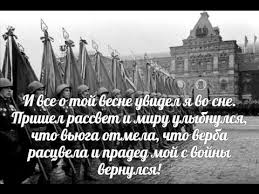 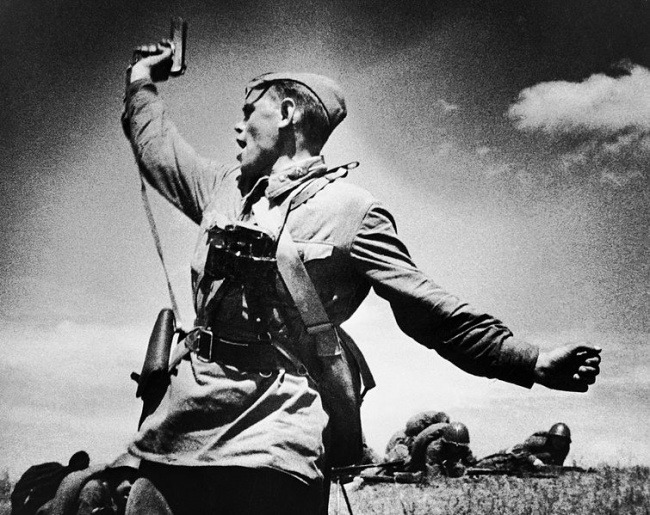 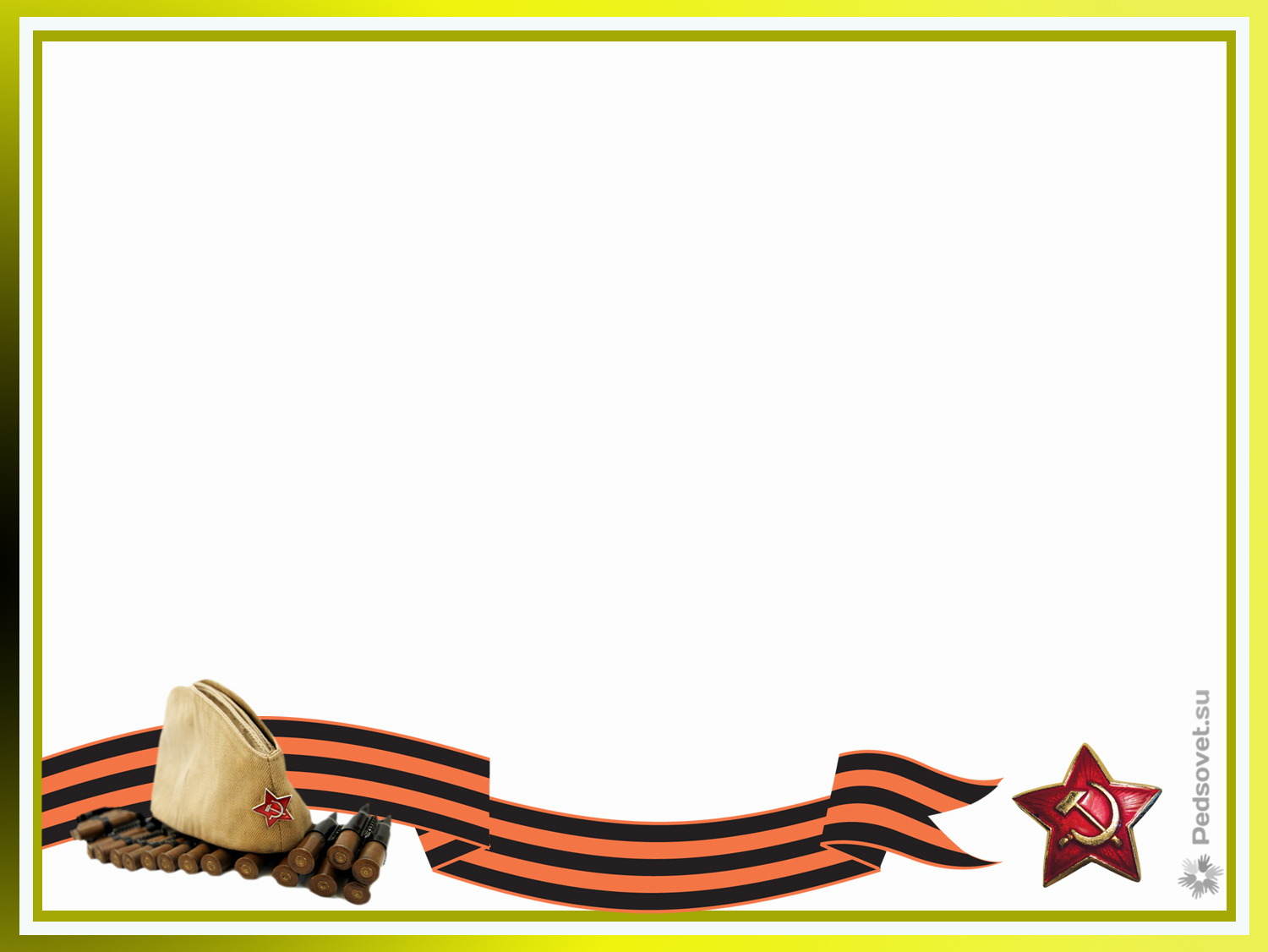 Компазицию «О той весне» как и в исполнении московского вокального коллектива "МультиКейс«, так и в исполнении учениц ленинградской школы-интерната № 20 для детей с нарушениями слуха и речи, я считаю нет смысла сравнивать. Оба исполнителя хорошо и по своему передали смысл слов песни, заставили почувствовать и перенесли нас во времена ВЕЛИКОЙ ПОБЕДЫ!
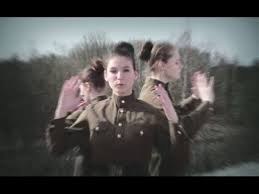 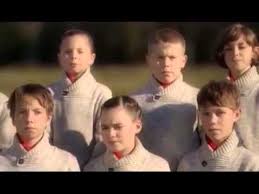 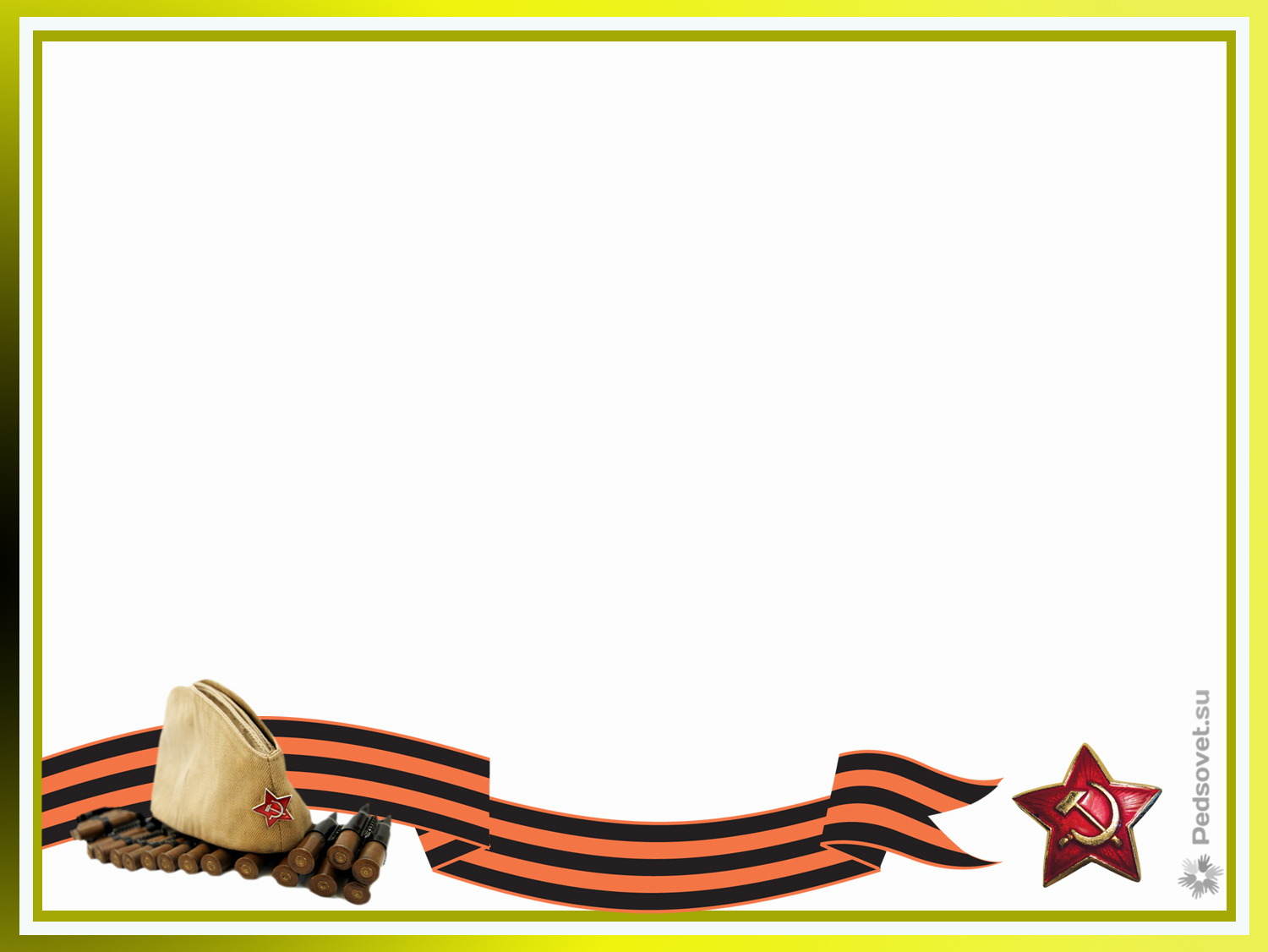 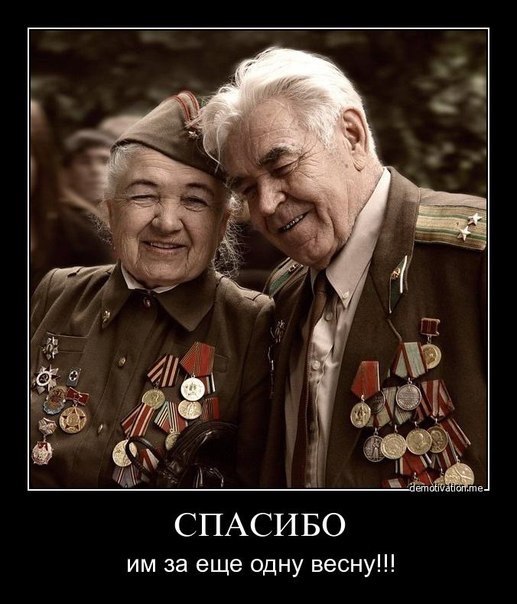 Искренняя песня, достойная памяти поколения!